RAMACHANDRAN  PLOT
SELMA ABDUL SAMAD
BCH-10-05-02
S1-MSc.BIOCHEMISTRY
RAMACHANDRAN  PLOT  INDICATES  THE  ALLOWED CONFORMATIONS  FOR  POLYPEPTIDES

IT  IS  NAMED  SO  AFTER  ITS  INVENTOR  GOPALASAMUDRAM  NARAYANA  RAMACHANDRAN
A PEPTIDE BOND
PEPTIDE  BOND
Polypeptides are polymers of amino acid residues linked by peptide group

Peptide group is planar in nature which limits the conformational flexibility of polypeptide chain
A peptide group always exist is trans conformation

Cis form is less stable due to steric hindrance 



EXCEPTION :  Cis configuration is seen in peptide bonds to approximately  10% of Proline residues as in that case the steric interference is reduced
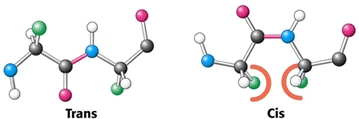 Structure of peptide group was analysed by Linus Pauling and Robert Corey in 1930 s.

They performed x-ray diffraction studies of crystals of amino acids and simple di and tri peptides.

Study showed that  
    
O=C—N  peptide bond is shorter than  O=C—N bond in simple amines 
Atoms associated with peptide bonds are coplanar  
A small electric dipole is formed by resonance or partial sharing of two pairs of electrons between the carbonyl oxygen and amide nitrogen
The six atoms of peptide group lie in a single plane with O of C=O and H of NH being trans to each other
So they concluded that 

  The peptide (O=C—N) bonds are unable to rotate freely due to their partial double bond character (approx. 40%)

  Rotation is permitted only about Ca—N and O=C—Ca                                     (torsion angles)



These conclusions are supported by

 O=C—N bond is shorter than N—Ca bond by 0.13 A

 C=O bond is longer by 0.02 A than in aldehydes and ketones
TORSION ANGLES
The backbone or main chain of a polypeptide involves the atoms in peptide bond
     ie., a linked sequence of rigid planar peptide groups with consecutive planes sharing a common point of rotation at Ca  

The conformation of this backbone is described by torsion angles / dihedral angles / rotational angles   around Ca –N (    ) bond and Ca  --C (    ) bond of each residue
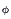 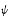 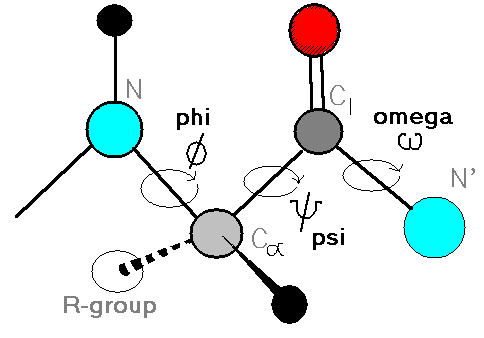 The angles       and       are both 180 when the polypeptide chain is in tis fully extended conformation and all peptide groups are in same plane

In principle, both these angles can have any values between +180 and -180 , but many values are sterically constrained.

 ie., rotation around               and              bonds forming certain      and       combinations cause collisions. They are the sterically forbidden values that bring atoms closer than their corresponding van der waal’s distance.

The Ramachandran plot shows the sterically allowed values of      and      angles.
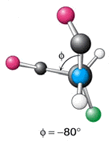 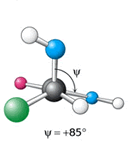 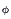 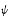 Ca—N
C—Ca
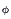 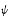 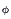 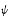 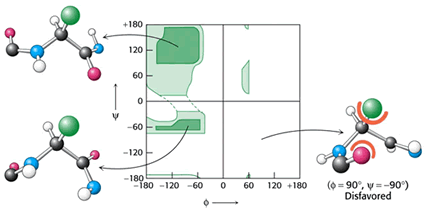 In the Ramachandran plot,

Most areas are forbidden
Only 3 small regions are physically accessible to most residues

Still there are some exceptions

Proline has cyclic side chain ; rotation around              bond is constrained by its inclusion in the pyrrolidine ring ;      values to angles around -60  ; Proline is the most conformationally restricted amino acid residue
Glycine  – has no B carbon atom  –  so least sterically hindered than other amino acids – its permissible range covers a large area of the plot(even outside shaded regions )
At glycine residues polypeptide chain often assumes conformations that are forbidden to other residues. So glycine frequently occurs in turn regions of proteins where any other residue would be sterically hindered.
Ca—N
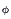 The most important difference between theoretically proposed Ramachandran plot and observed Ramachandran plot is in region around 0      and -90         

As per modelling studies , this region is not permitted 
But there are many residues with these angles.
    ie., steric clashes are prevented in these regions by allowing minor distortions 
     of peptide bond.
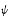 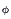 RAMACHANDRAN PLOT                FOR        ALPHA HELICES                 AND         BETA STRANDS
IN ALPHA HELIX,

 The      and     values of each residue are similar
They cluster around a stable region of the Ramachandran plot , centered at a 
        of  -57 to -60 and a     of -47 to -50 degrees .

This similarity gives alpha helix , a regular repeating structure.

Also , the intramolecular H bonds between residues n and n+4 in alpha helices tend to ‘lock in’ rotation around the              and             bonds , restricting the 
      and     angles to a relatively narrow range.


  ie., In alpha helix,
                              is        -40  to  -100 degrees
                              is       -40  to  -65  degrees
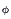 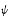 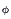 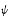 Ca—N
C—Ca
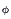 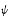 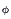 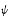 RAMACHANDRAN PLOT FOR ALPHA HELICES
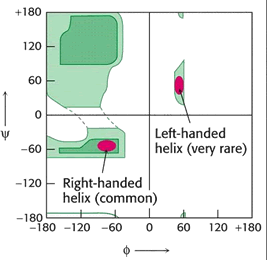 IN BETA SHEETS,

 The tortion angles have a broad range of values, occupying a large stable region in the upper left hand corner of the Ramachandran plot.

Typical angles for residues in parallel and antiparallel strands are not identical

Since most beta strands are twisted, they possess broader range of      and     values than regular alpha helix

In beta strands ,
                               is  -80   to  -120 degrees 
                               is  -120  to  -170 degrees
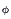 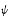 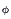 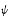 RAMACHANDRAN PLOT FOR BETA STRANDS
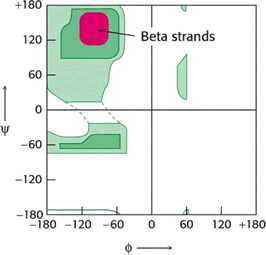 IN LOOPS AND TURNS,

 The values of both torsion angles are usually well within the permitted regions of the ramachandran plot and often close to the values of residues that form  alpha helices or  beta strands.
THANK  YOU